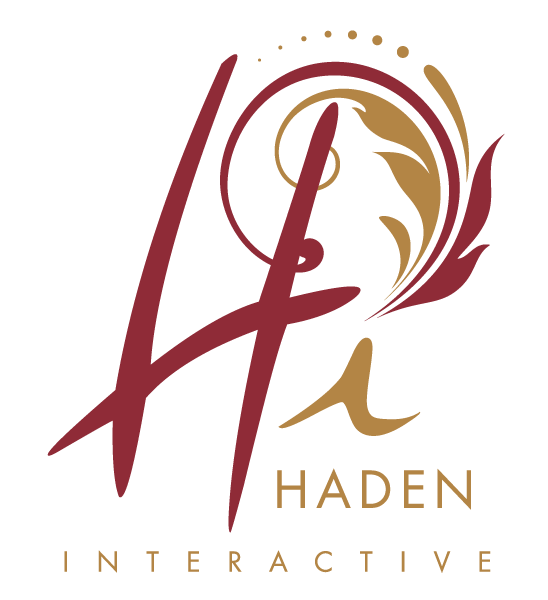 Content Clusters
An Advanced SEO Technique
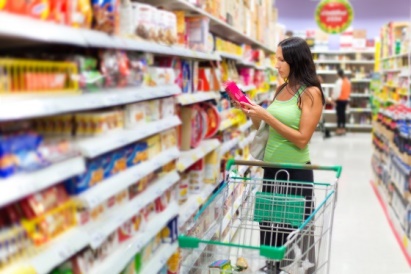 www.HadenInteractive.com
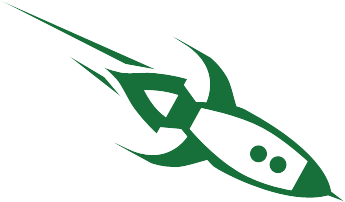 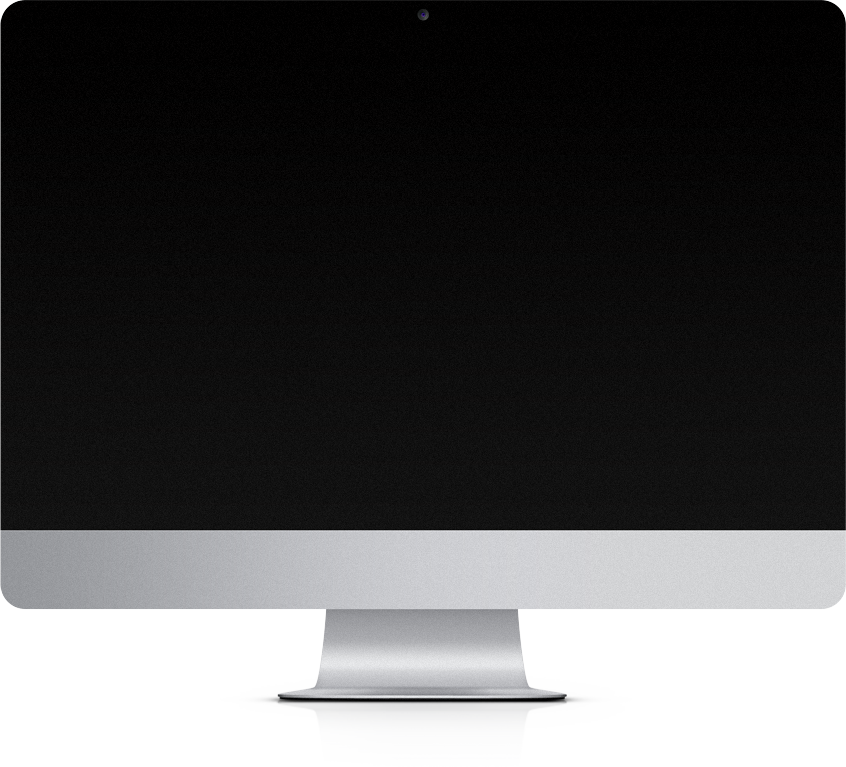 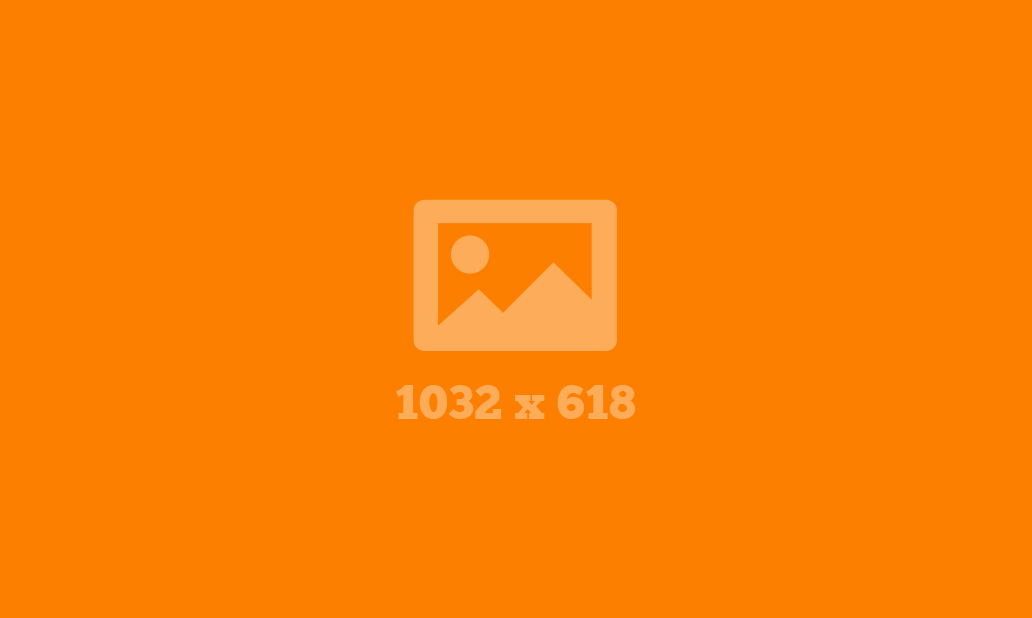 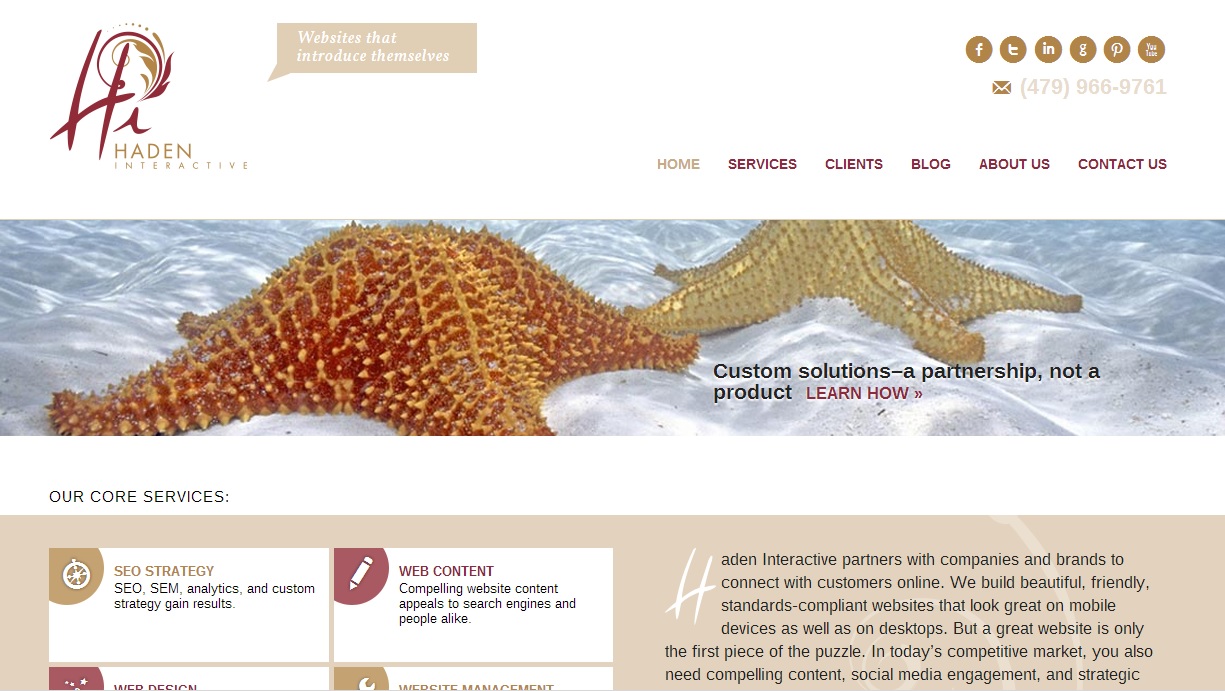 About Us
Haden Interactive builds, optimizes, and manages WordPress websites for large and small organizations on four continents.
www.HADENINTERACTIVE.com
Haden Interactive
Address: 1337 E. Ash, Fayetteville, AR
Phone: 479.966.9761
Email: info@hadeninteractive.com
02
Our Team
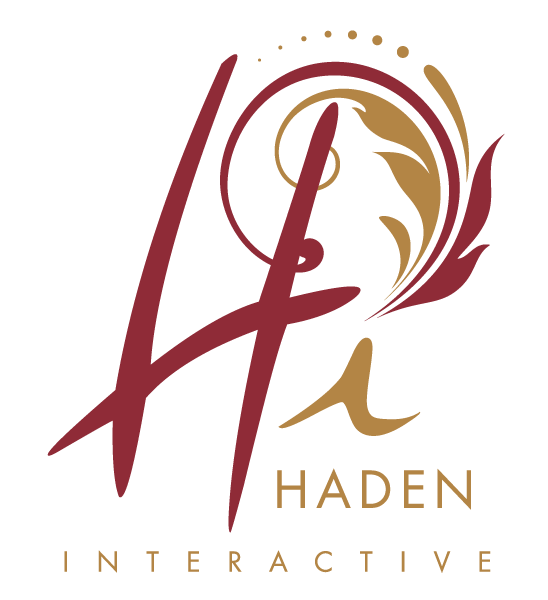 Meet us here at WordCamp or at www.hadeninteractive.com
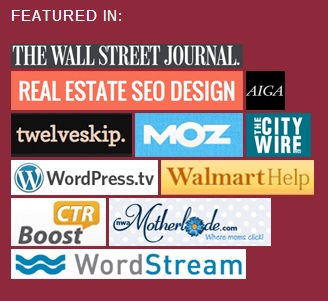 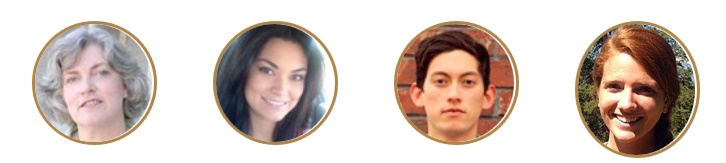 Rebecca       Rosie        Gideon      Brittany
06
[Speaker Notes: Here’s our team – we’d love to meet you and we’re happy to answer questions.]
A metaphor
www.HadenInteractive.com
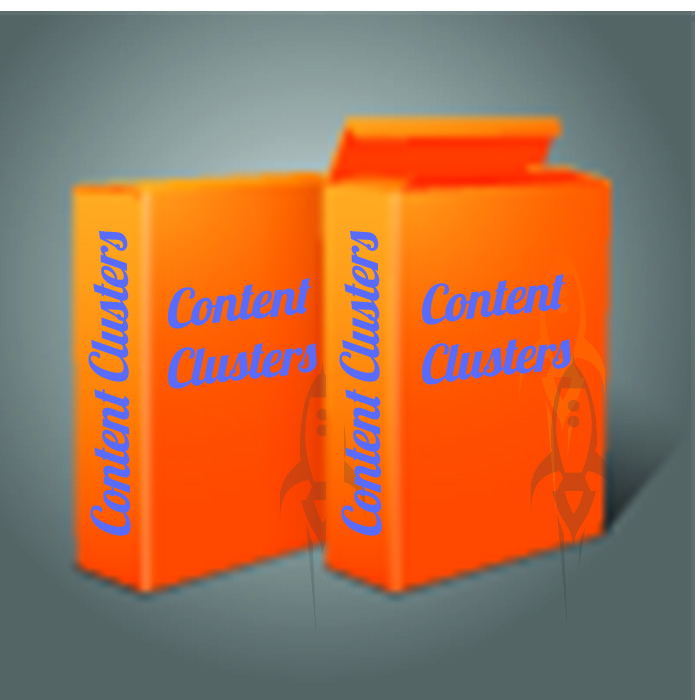 www.HadenInteractive.com
Content Clusters
Next:
Step by Step Instructions and Specific Tools
www.HadenInteractive.com
Before you start Content Clusters
Build a good quality website. www.hadeninteractive.com/technical-seo-vs-content-seo/
Determine the goals for your content. www.hadeninteractive.com/what-are-your-website-goals/
Create good content for basic pages. www.hadeninteractive.com/is-it-ok-to-have-bad-content/
Create appropriate meta data and titles. www.hadeninteractive.com/metadata-for-seo/
Develop a content marketing strategy. www.hadeninteractive.com/content-marketing-step-by-step/
Identify customers and path to purchase. www.hadeninteractive.com/perfect-buyer-persona/
www.HadenInteractive.com
Step 1: Choose the main keyword
Choose the right hub keyword.
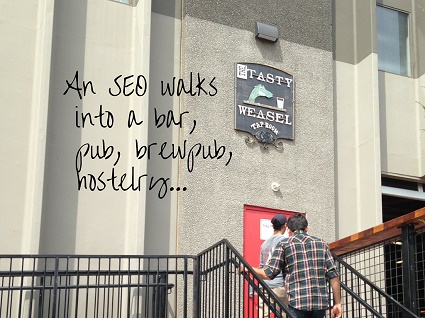 www.HadenInteractive.com
Keywords people actually use
www.trends.google.com/trends/
www.HadenInteractive.com
Keywords you can compete for
www.spyfu.com
www.HadenInteractive.com
Rely on long-tail keywords
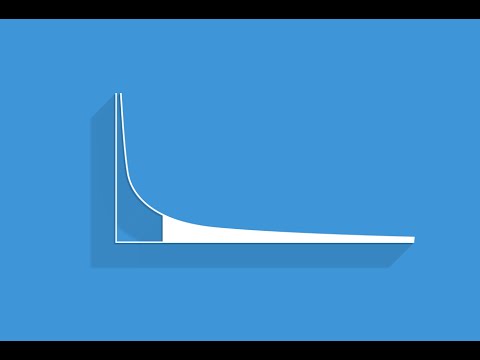 www.hadeninteractive.com/long-tail-keywords-explained/
www.HadenInteractive.com
Remember local search is different
www.HadenInteractive.com
Local search keywords
www.HadenInteractive.com
adwords.google.com/aw/keywordplanner/home
Our Experiment
www.HadenInteractive.com
Our keyword: “cowboy classroom”
www.HadenInteractive.com
Step 2: Identify related keywords
Identify related keywords for the spokes.
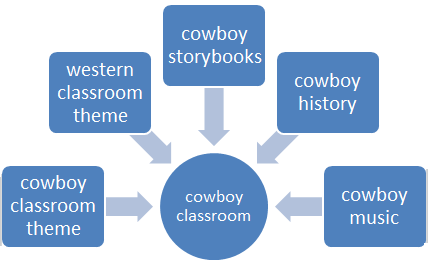 Use Google Keyword Planner
Use WP Keyword Suggestion Tool
www.HadenInteractive.com
Related keywords
www.hadeninteractive.com/using-keyword-tools/
www.HadenInteractive.com
How closely related?
www.HadenInteractive.com
Step 3: Create hub content
Create or optimize the hub content.
Use Yoast SEO plugin
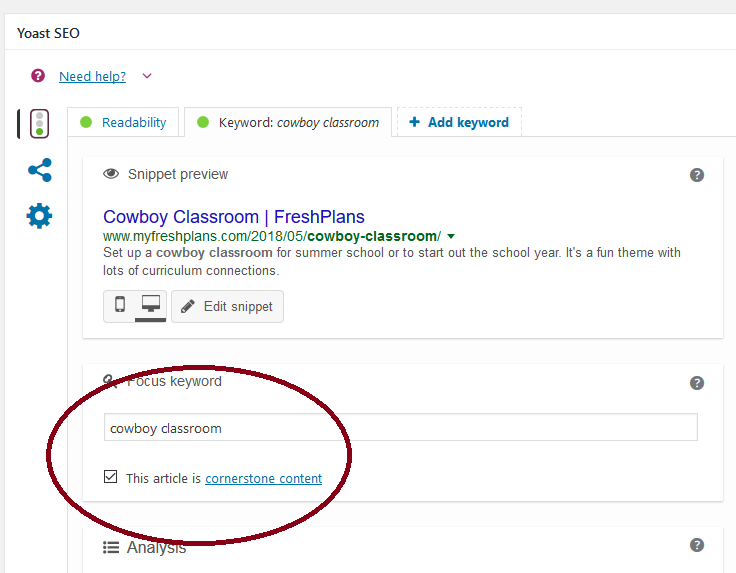 www.HadenInteractive.com
Your goal: the best page on the internet for your keyword
www.hadeninteractive.com/good-content-defined/
www.HadenInteractive.com
Step 4: Map your content
Find the related keywords for which you already have content.
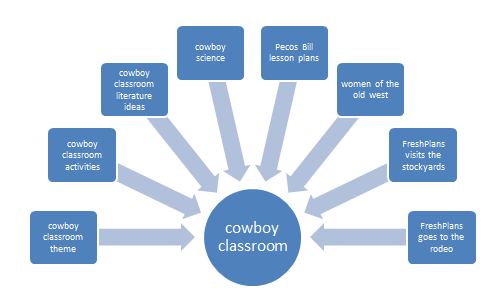 www.HadenInteractive.com
Step 5: Optimize/create spoke content
Yoast
www.HadenInteractive.com
Content Audit plugin
www.HadenInteractive.com
How to choose topics for new spokes
Create a granular strategy
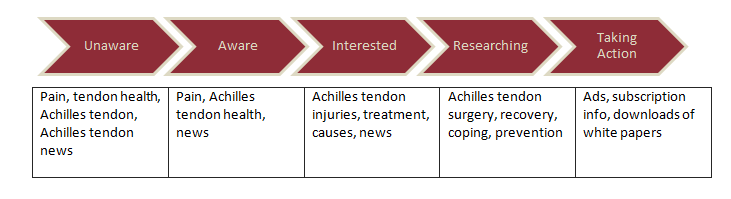 Answer every question you can possibly imagine.
It’s a continuum.
www.HadenInteractive.com
Blog title generators
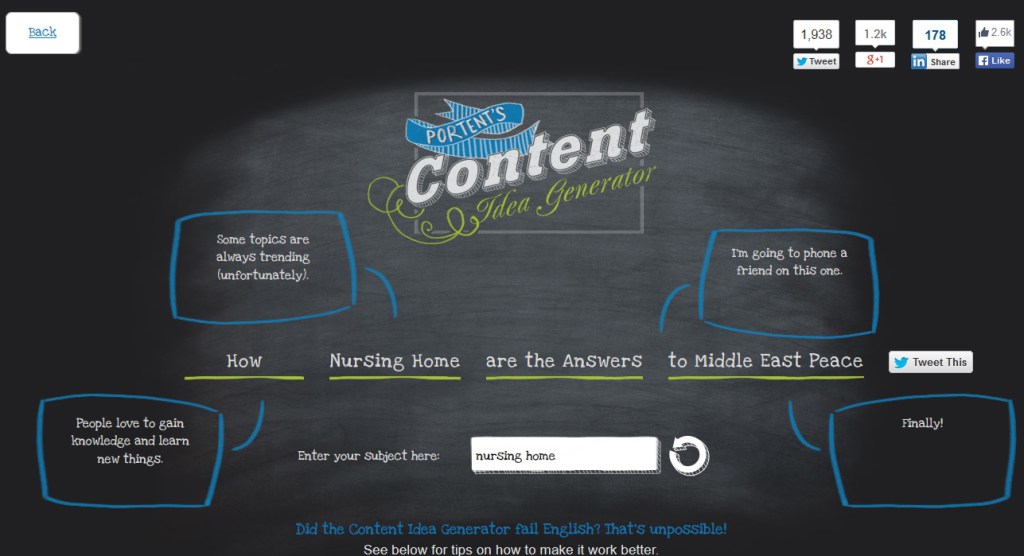 https://www.hadeninteractive.com/blog-idea-generators-tools-toys/
www.HadenInteractive.com
Answer the Public
www.HadenInteractive.com
Step 6: Link spokes to the hub
www.HadenInteractive.com
Step 7: Schedule new spoke content
Edit Flow
www.HadenInteractive.com
Step 8: Find your baseline
ManageWP
www.HadenInteractive.com
Step 9: Monitor content rankings
www.HadenInteractive.com
www.Managewp.com
Step 10: Keep working on it
Improve your posts/pages.
Add to your posts/pages.
Add more spokes.
Share in social media.
Ask for links from relevant, high quality websites.
Be persistent.
As you rank with one content cluster, add another… and another…
www.HadenInteractive.com
Get in Touch
www.HadenInteractive.com
(479) 966-9761
1337 E. Ash
Fayetteville, AR, 72703
Rebecca@HadenInteractive.com
@RebeccaHaden
@HadenInteractiv
Haden Interactive
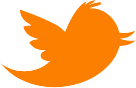 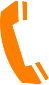 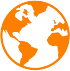 29
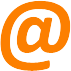 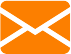 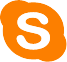 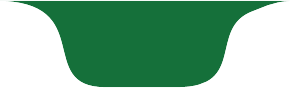 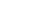 Thank you for your attention !
www.Hadeninteractive.com
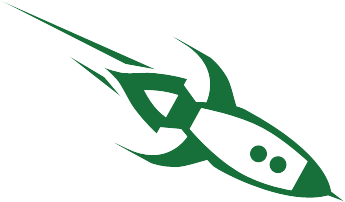 www.HadenInteractive.com